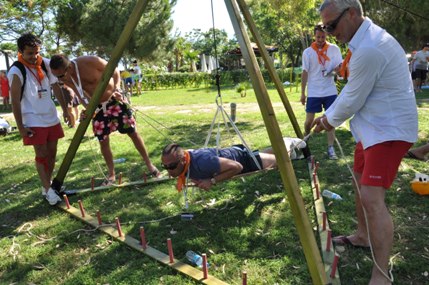 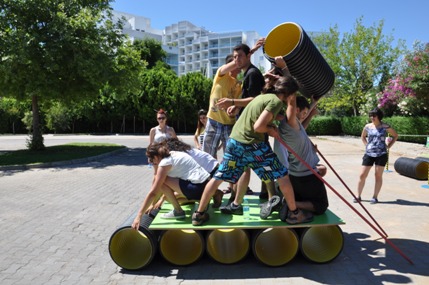 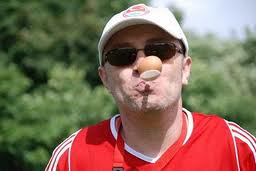 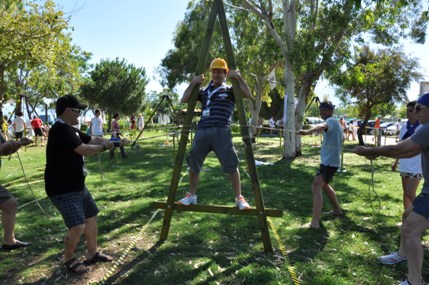 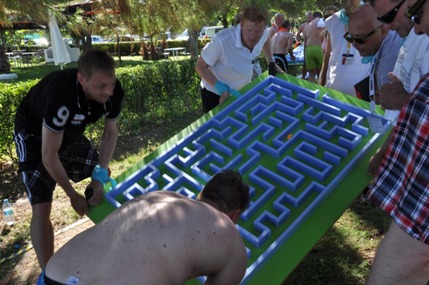 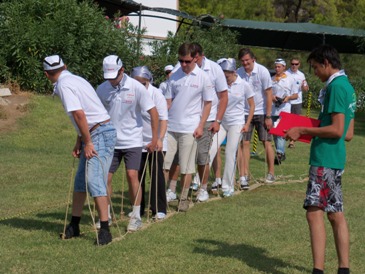 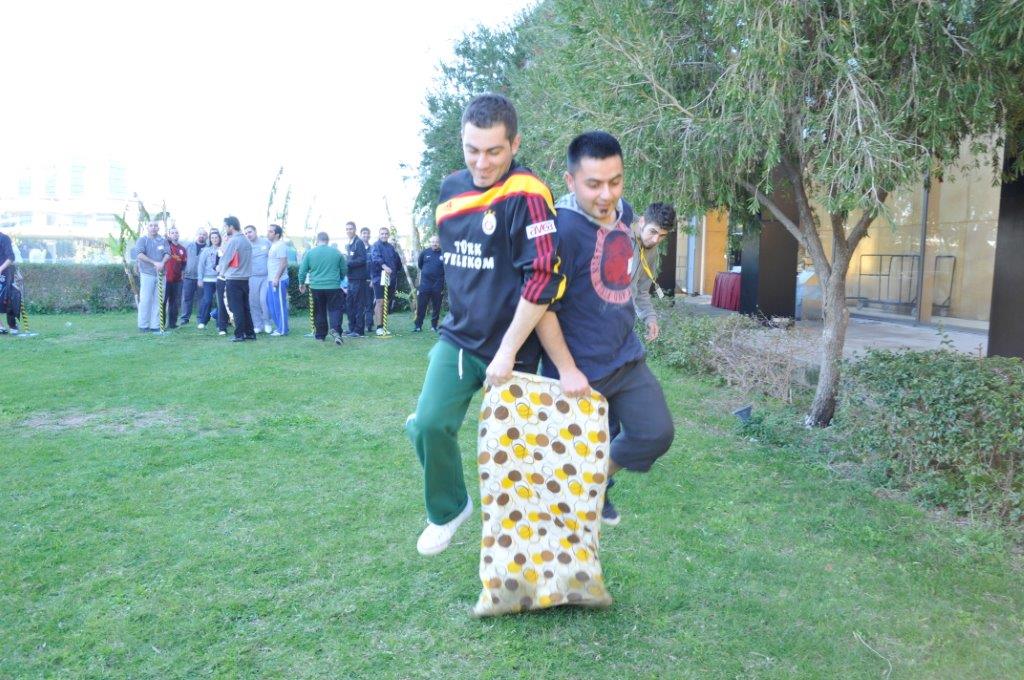 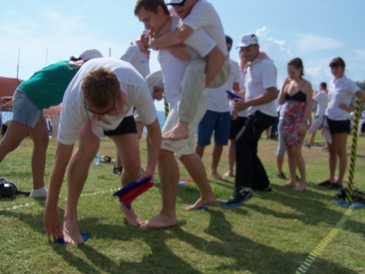 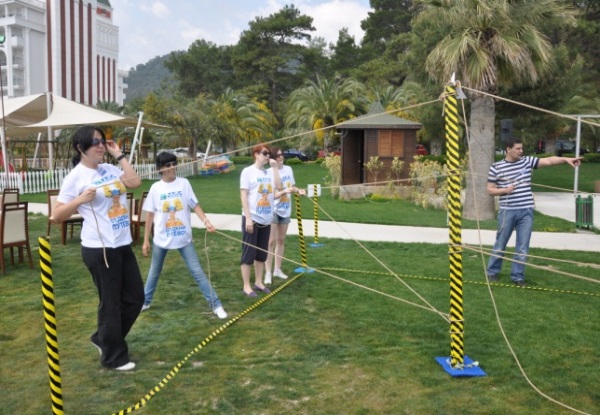 ОЛИМПИЙСКИЕ ИГРЫ
2015
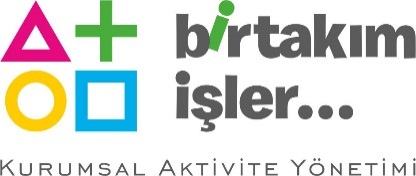 Олимпийские игры
[ПОЛЬЗА]
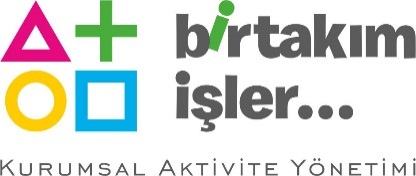 Олимпийские игры
[ОЛИМПИЙСКИЕ ИГРЫ- ВЫБРАННЫЕ ИГРЫ ]
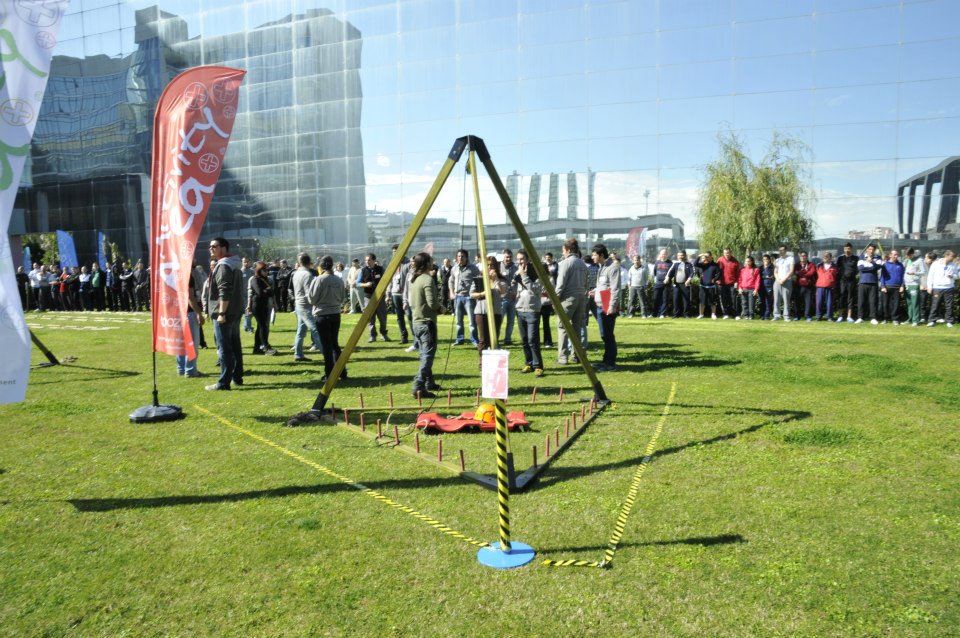 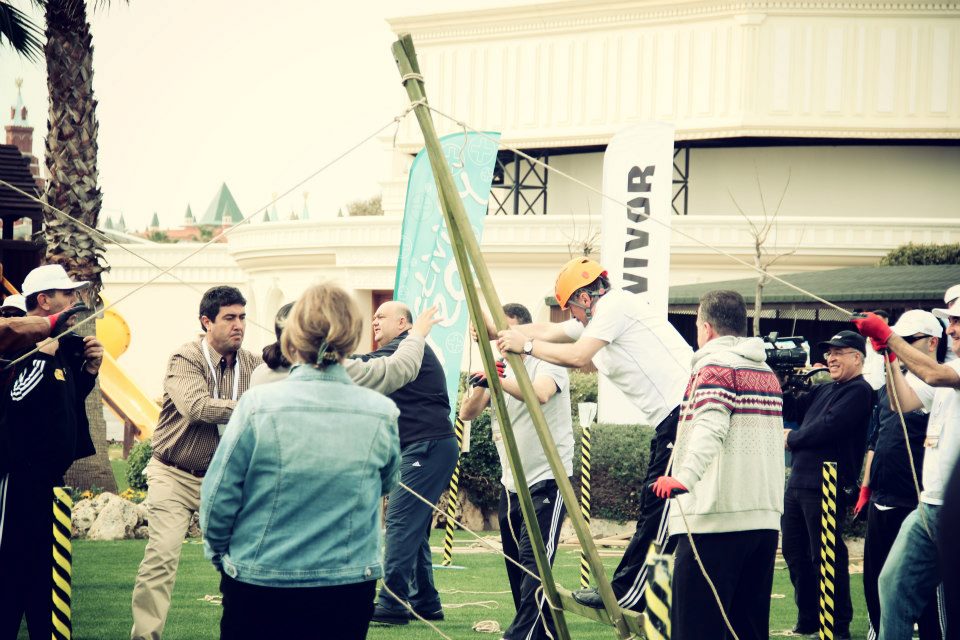 ПИРАМИДА
КУКЛА
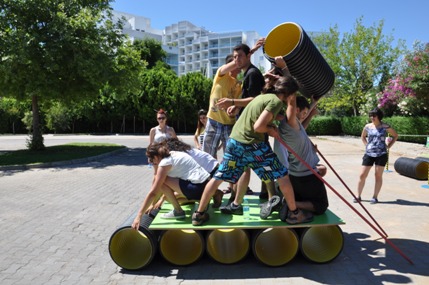 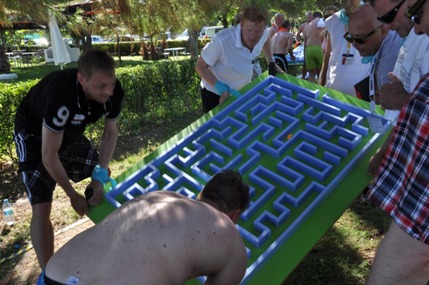 ПЕРЕДАЧА КАМНЯ
ЛИБИРИНТ
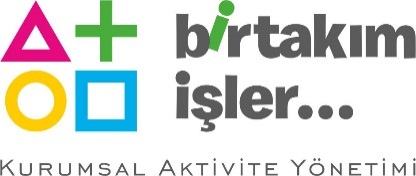 Олимпийские игры
[ОЛИМПИЙСКИЕ ИГРЫ- ВЫБРАННЫЕ ИГРЫ ]
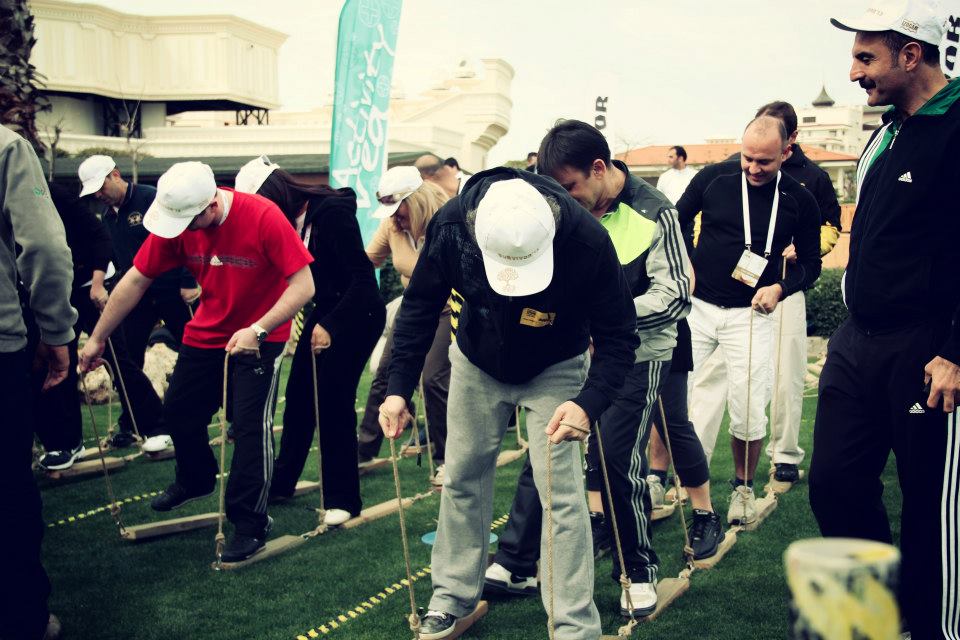 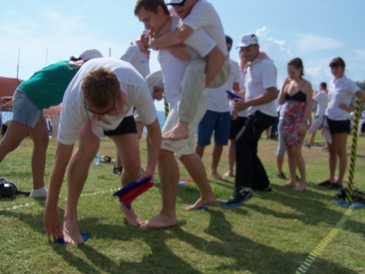 КОМАНДНЫЕ ЛЫЖИ
СКОЛЬЗКИЙ ПАЛАС
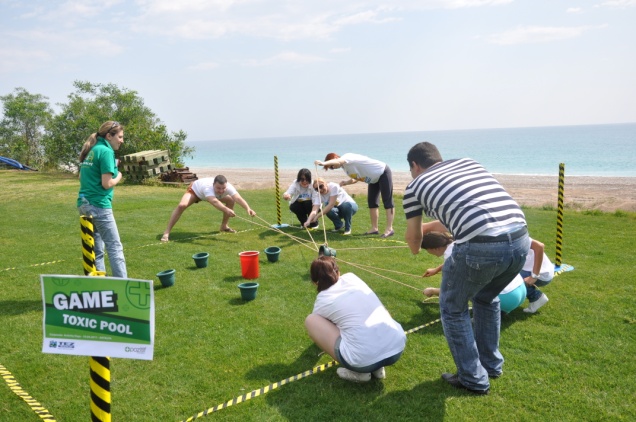 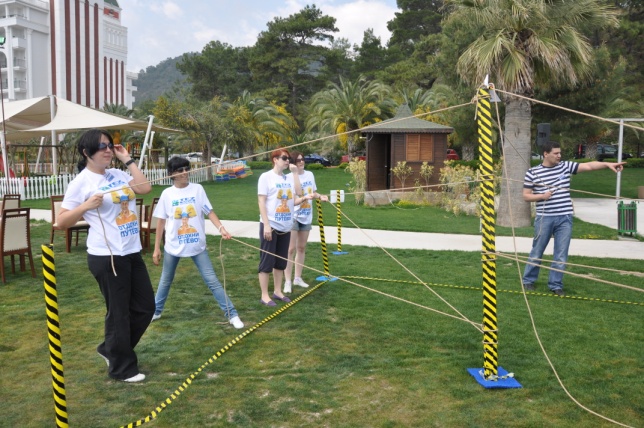 ФЛАГШТОК
БАССЙЕН С КИСЛОТОЙ
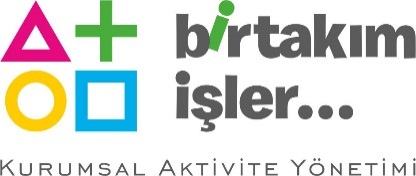 Олимпийские игры
[ОЛИМПИЙСКИЕ ИГРЫ- ВЫБРАННЫЕ ИГРЫ ]
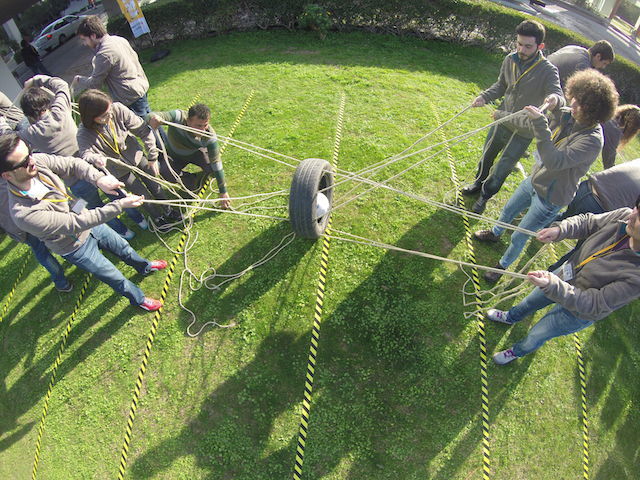 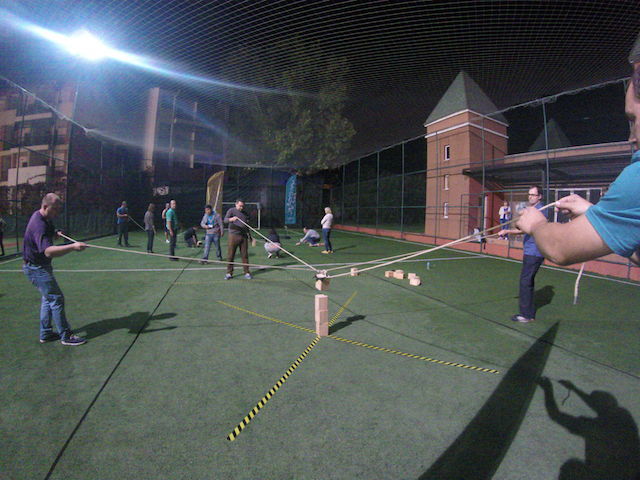 ЭЛАСТИЧНЫЙ МЯЧ
БАШНЯ
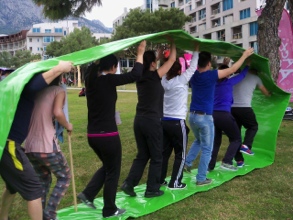 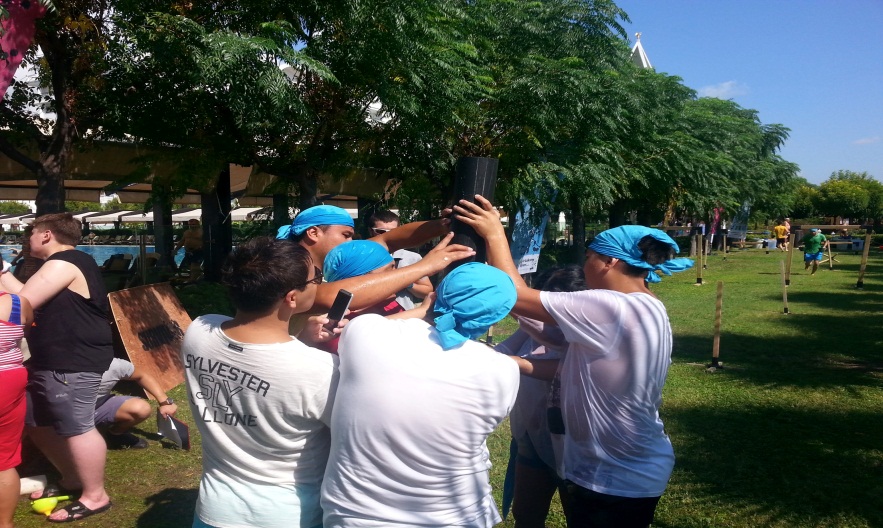 ВОДНАЯ БАШНЯ
ПОВОРОТНЫЙ
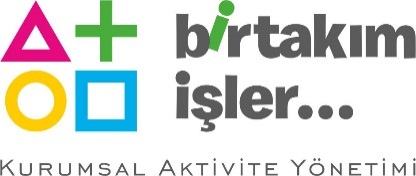 Олимпийские игры
[ОЛИМПИЙСКИЕ ИГРЫ- ВЫБРАННЫЕ ИГРЫ ]
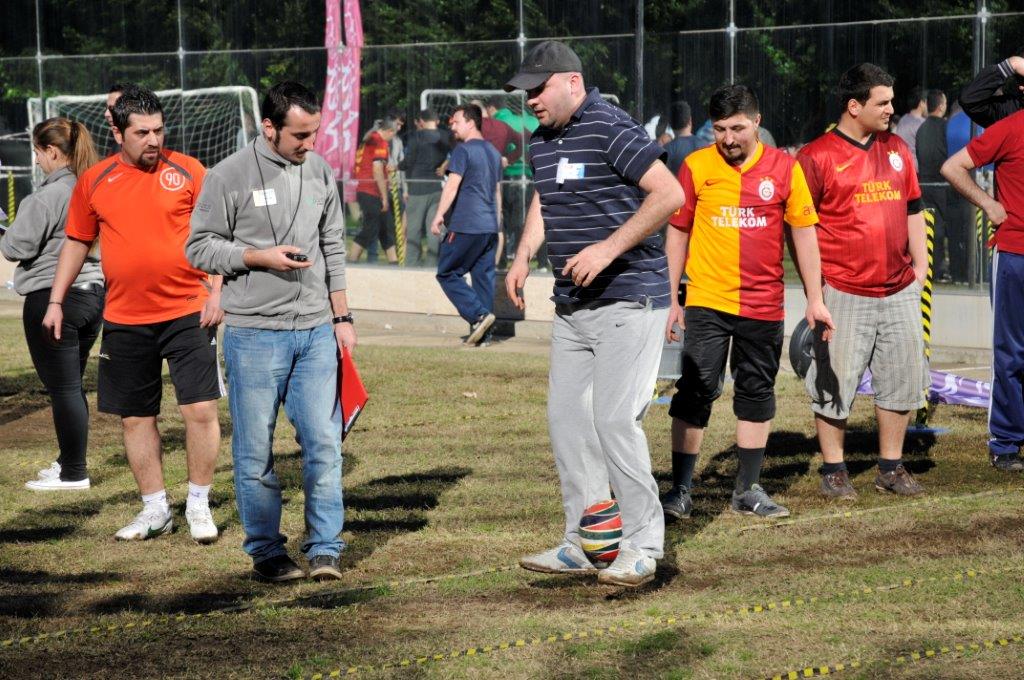 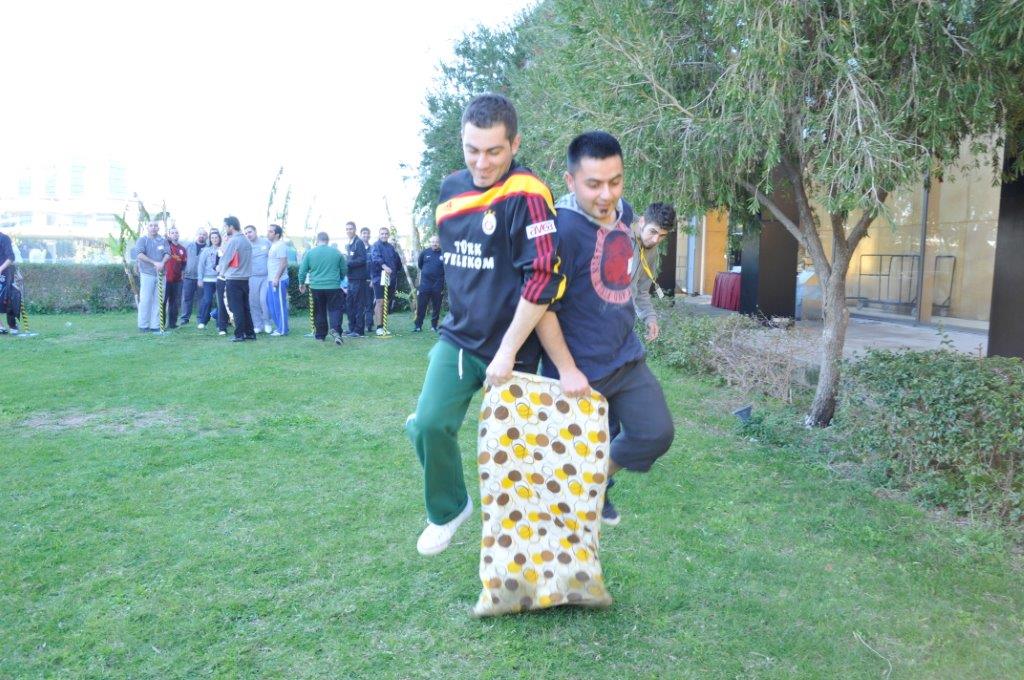 МЯЧ МЕЖДУ НОГ
ОДНА НОГА
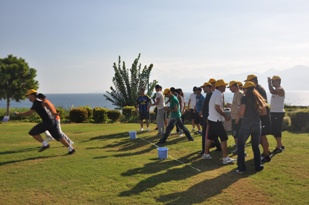 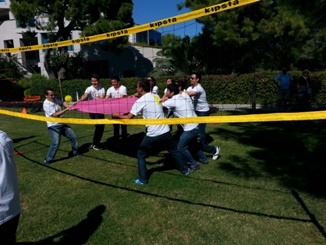 БЕГ С ВОДОЙ
БЕЙСБОЛ
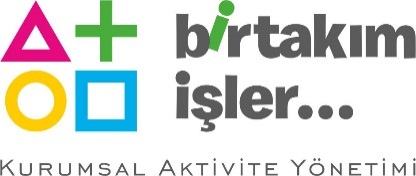 Олимпийские игры
[ОЛИМПИЙСКИЕ ИГРЫ- ВЫБРАННЫЕ ИГРЫ ]
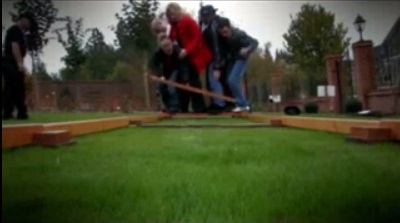 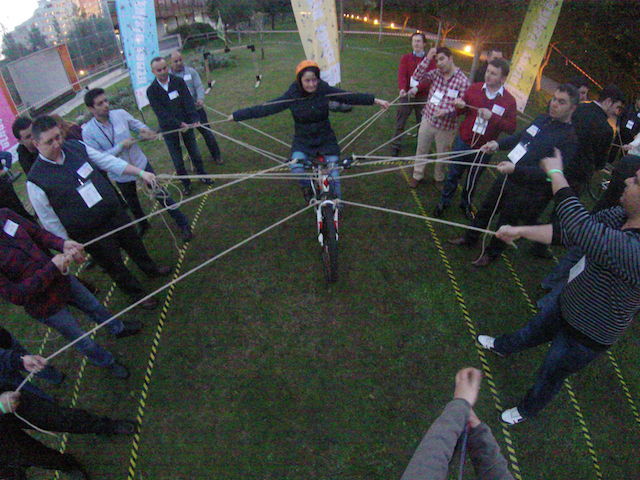 БАЛАНС И ВЕЛОСИПЕД
РАЗВОДНОЙ МОСТ
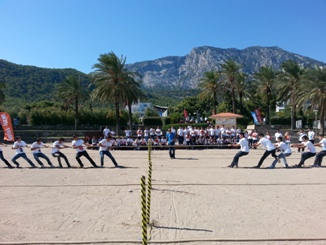 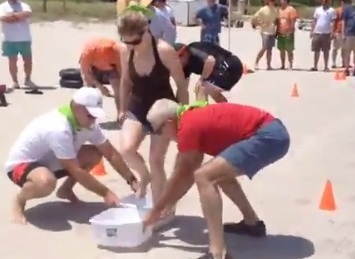 ПЕРЕТЯГИВАНИЕ КАНАТА
ТРОЕБОРЬЕ
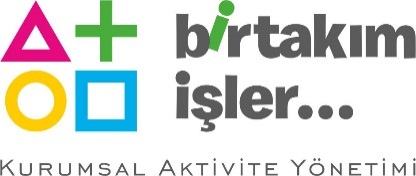 Олимпийские игры
[ОЛИМПИЙСКИЕ ИГРЫ- ВЫБРАННЫЕ ИГРЫ ]
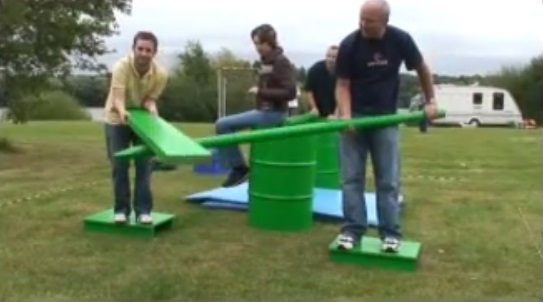 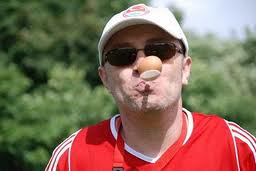 ШАРИК НА ЛОЖКЕ
МОСТ
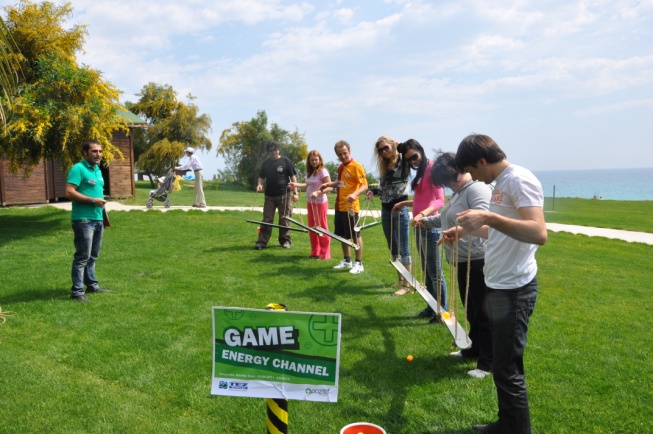 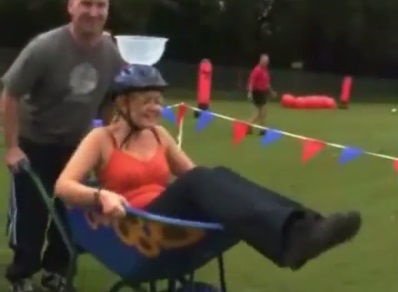 ТАКСИ
ЭНЕРГИЧНЫЙ КАНАЛ
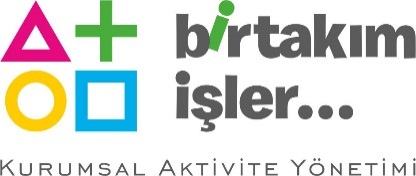 Олимпийские игры
[ОЛИМПИЙСКИЕ ИГРЫ- ВЫБРАННЫЕ ИГРЫ ]
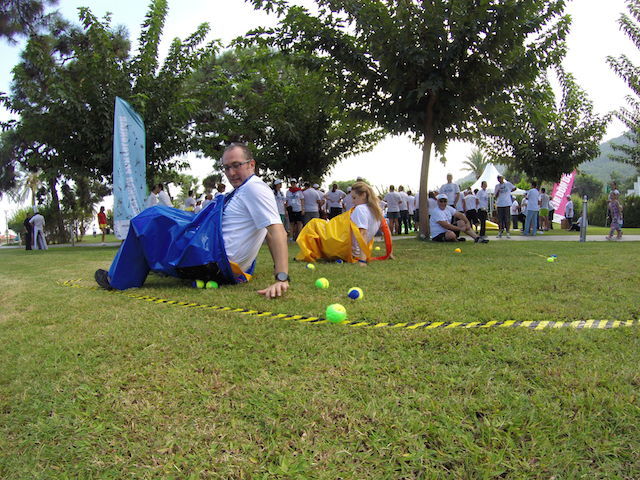 ЛИПКИЕ ШТАНЫ
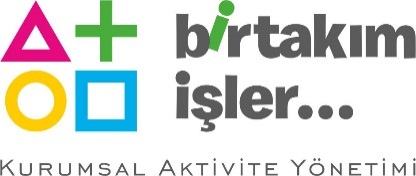 Олимпийские игры
[ОЛИМПИЙСКИЕ ИГРЫ : ЗНАКОМСТВО И РАЗОГРЕВ]
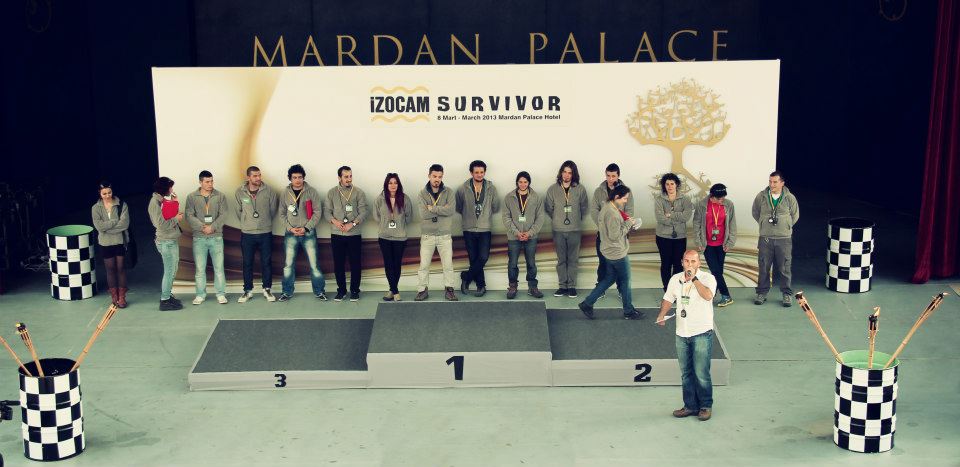 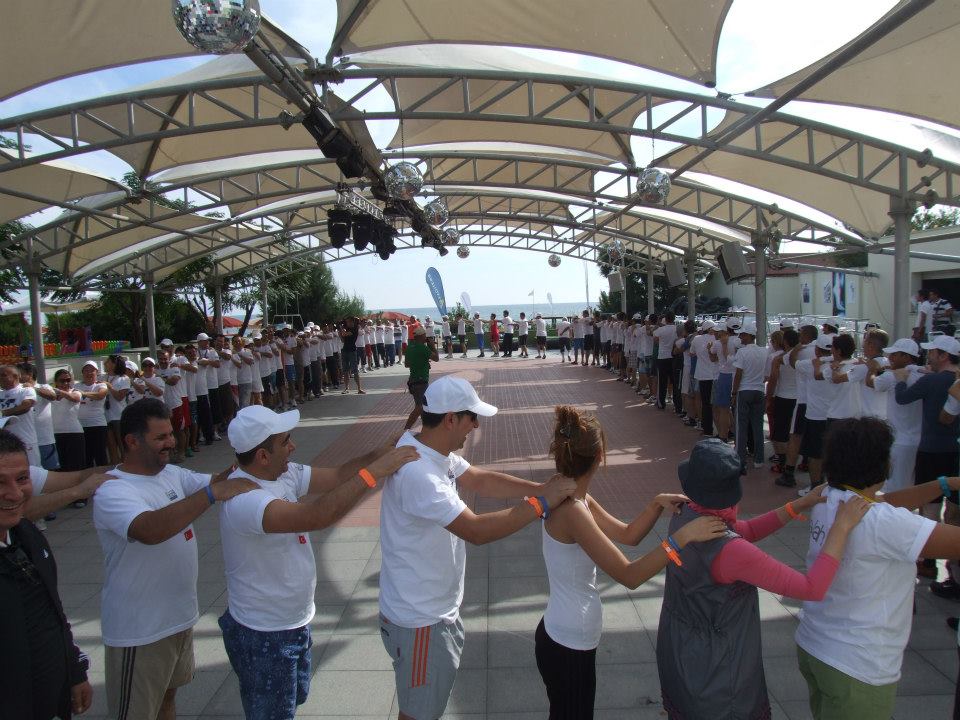 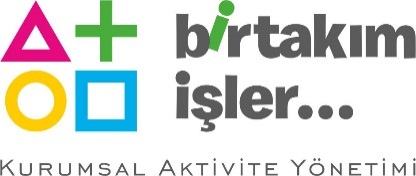 Олимпийские игры
[ОЛИМПИЙСКИЕ ИГРЫ ПИРАМИДА]
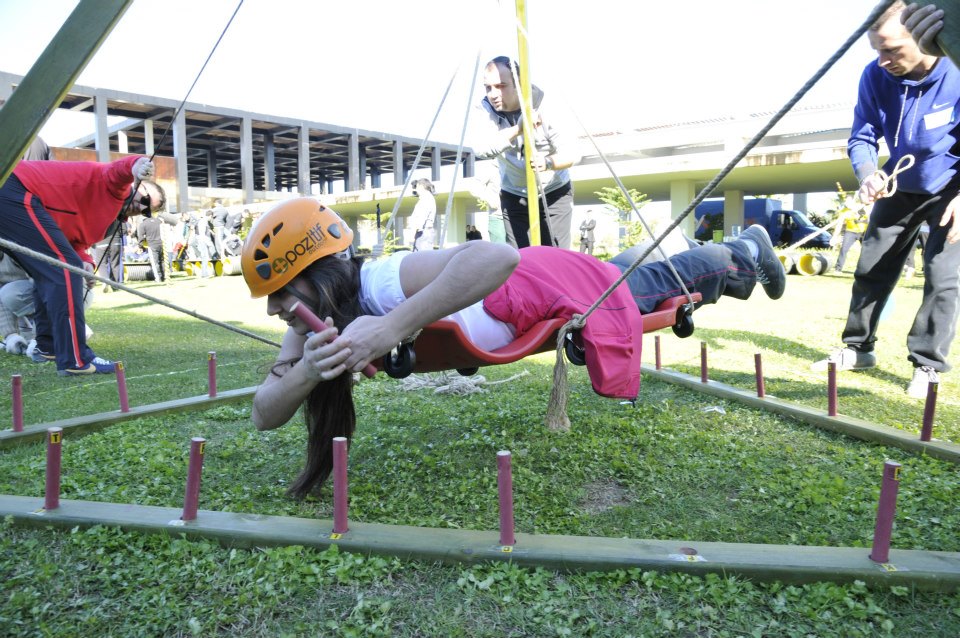 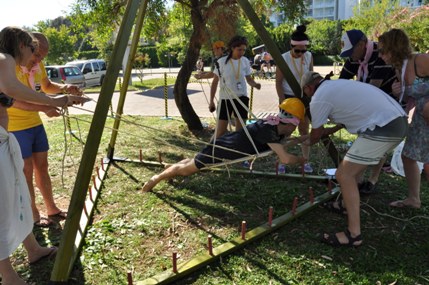 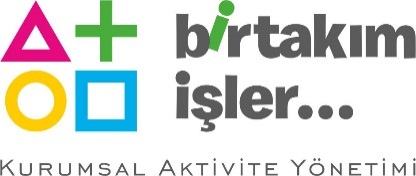 Олимпийские игры
[ОЛИМПИЙСКИЕ ИГРЫ : ПЕРЕДАЧА КАМНЯ]
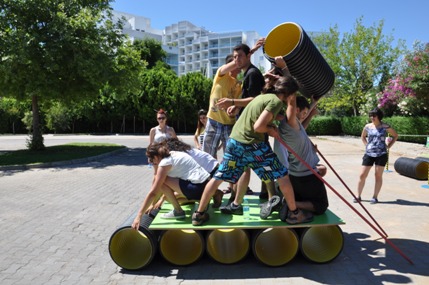 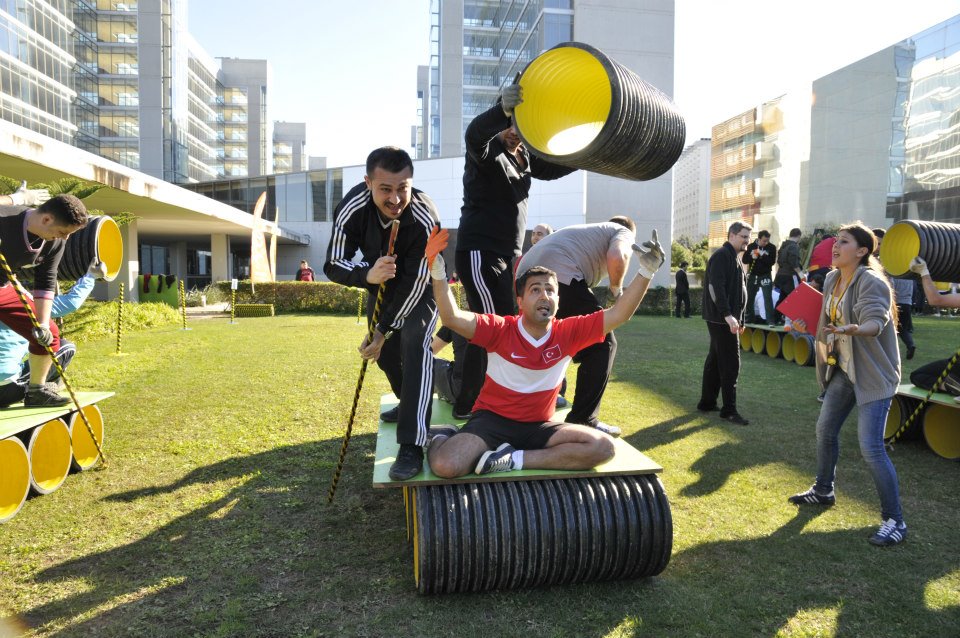 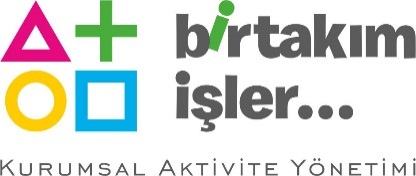 Олимпийские игры
[ОЛИМПИЙСКИЕ ИГРЫ :КУКЛА]
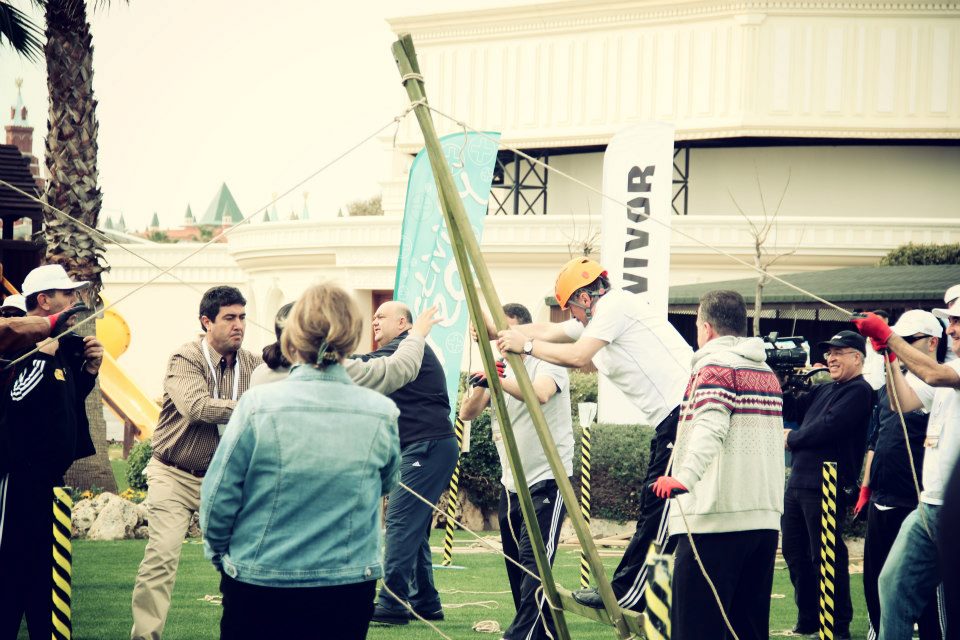 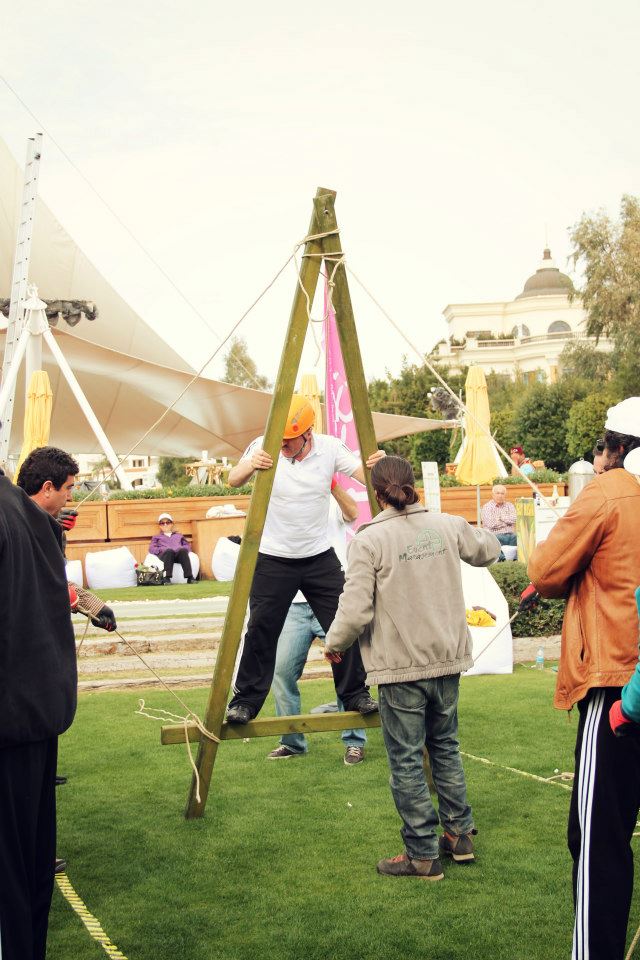 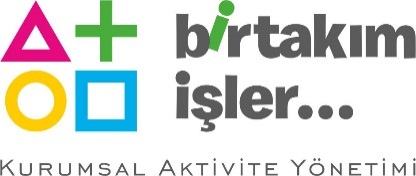 Олимпийские игры
[ОЛИМПИЙСКИЕ ИГРЫ : ЛАБИРИНТ]
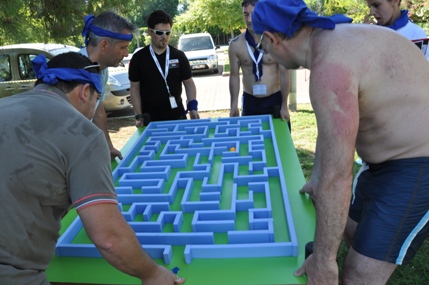 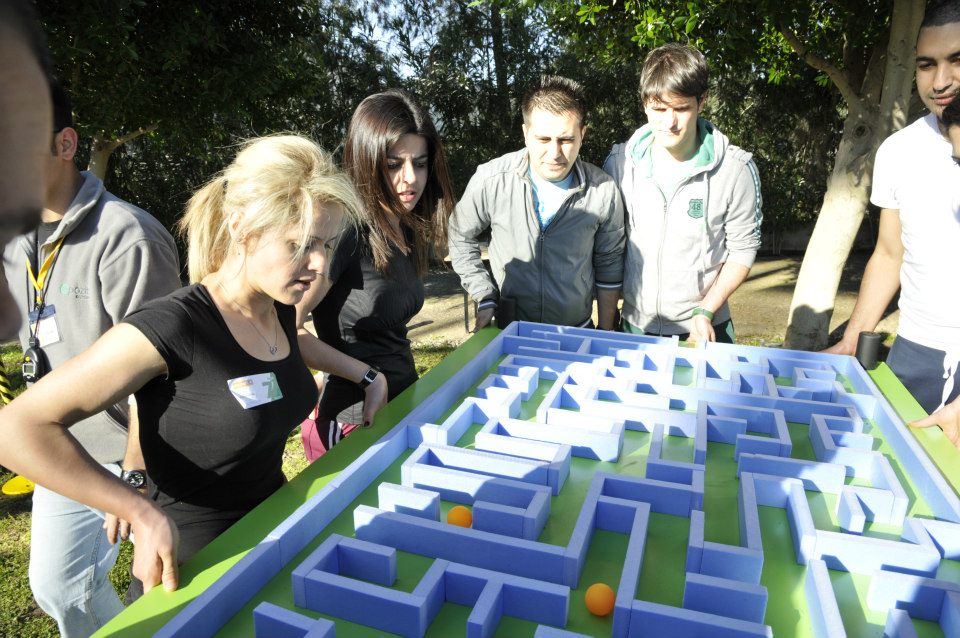 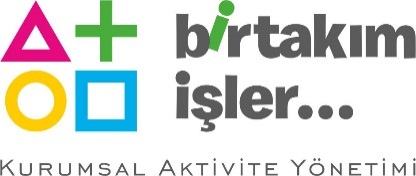 Олимпийские игры
[ОЛИМПИЙСКИЕ ИГРЫ : БАССЕЙН С КИСЛОТОЙ]
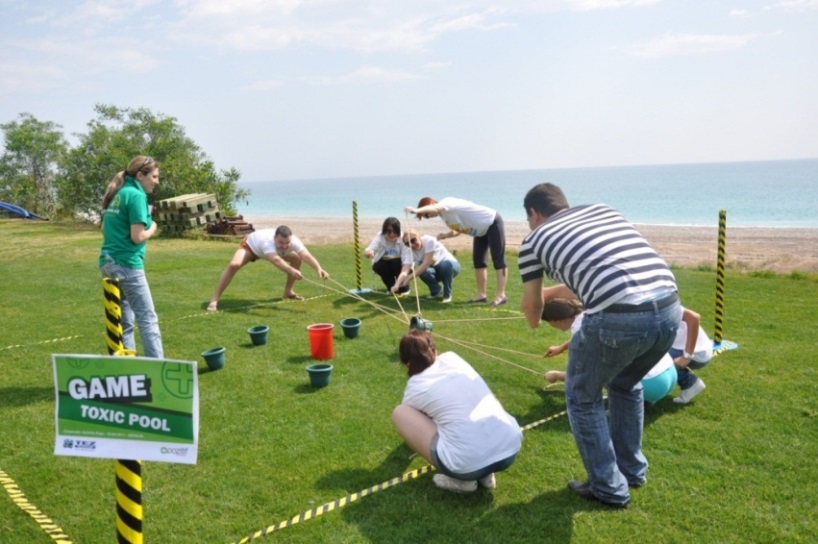 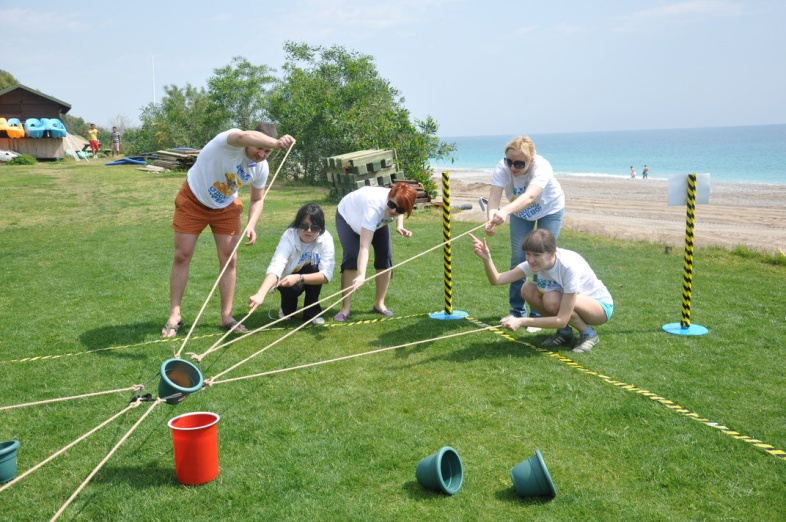 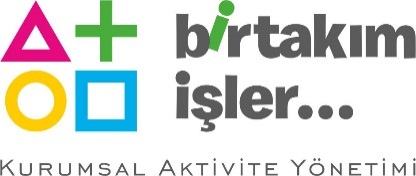 Олимпийские игры
[ОЛИМПИЙСКИЕ ИГРЫ : КОМАНДНЫЕ ЛЫЖИ]
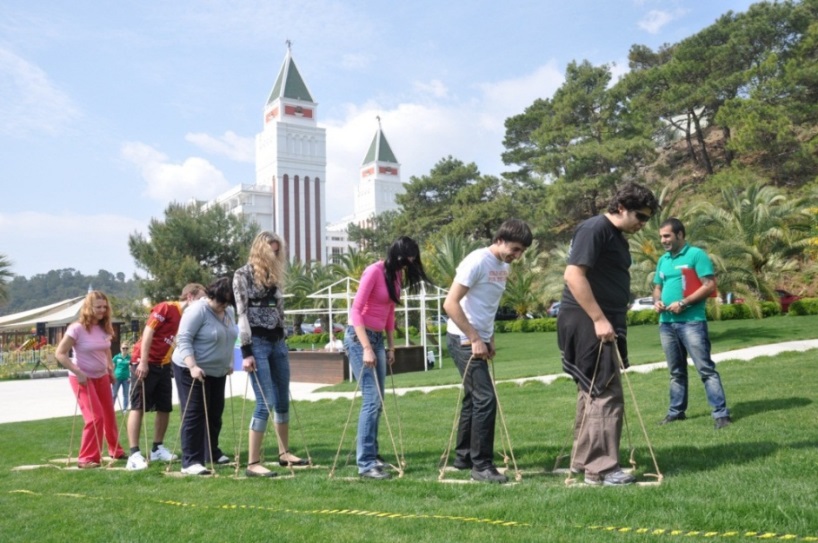 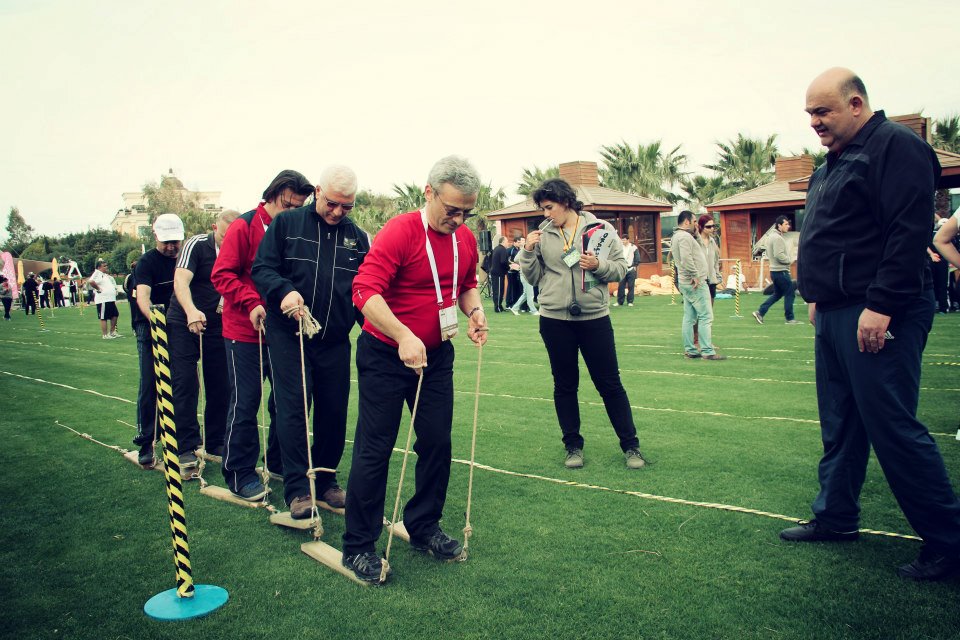 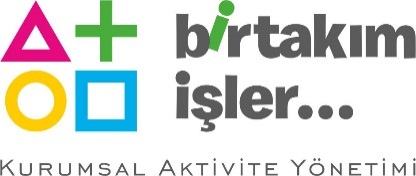 Олимпийские игры
[ОЛИМПИЙСКИЕ ИГРЫ : ЭНЕРГИЧНЫЙ КАНАЛ]
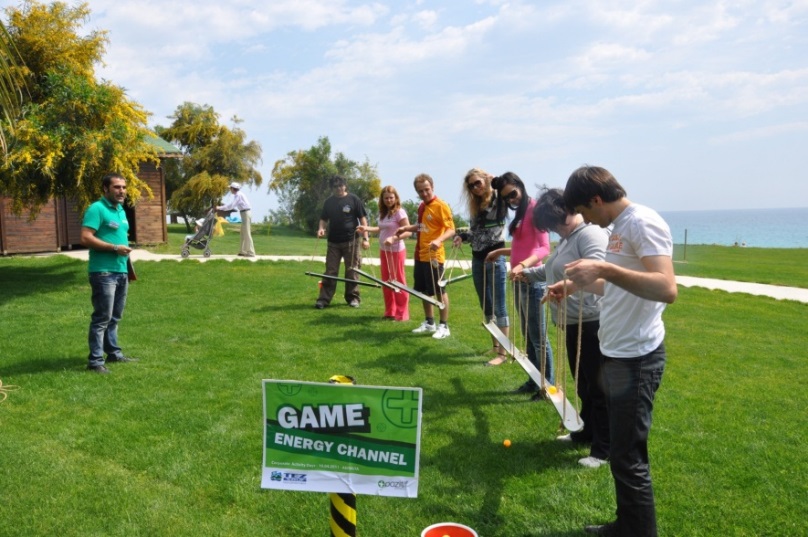 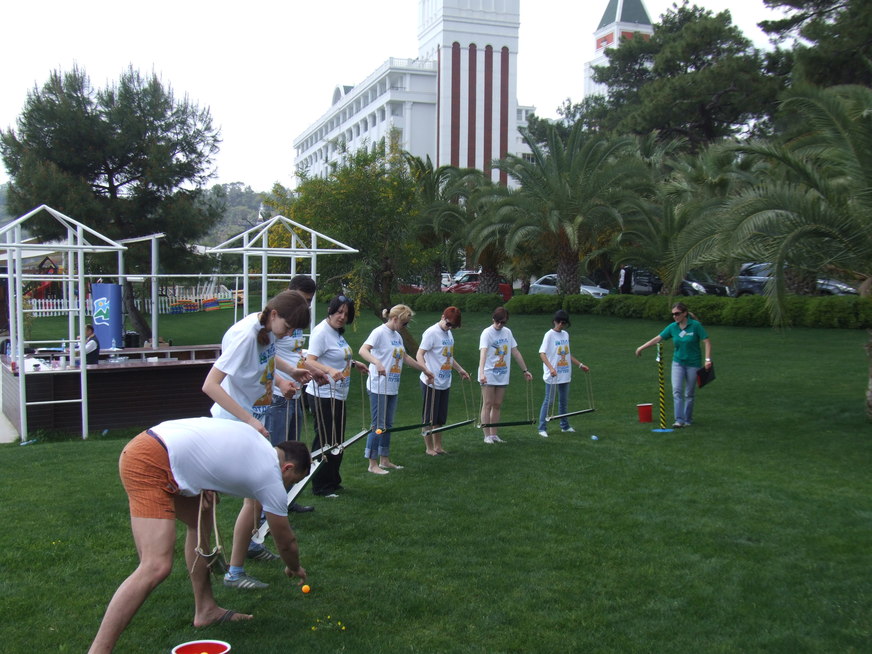 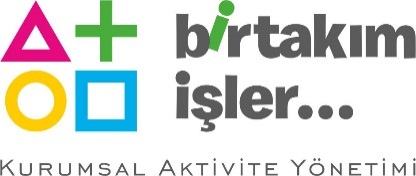 Олимпийские игры
[ОЛИМПИЙСКИЕ ИГРЫ : СКОЛЬЗКИЙ ПАЛАС]
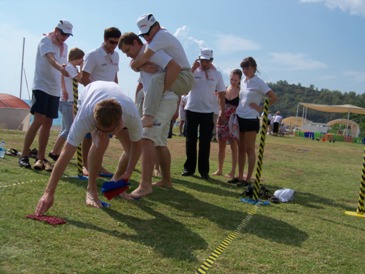 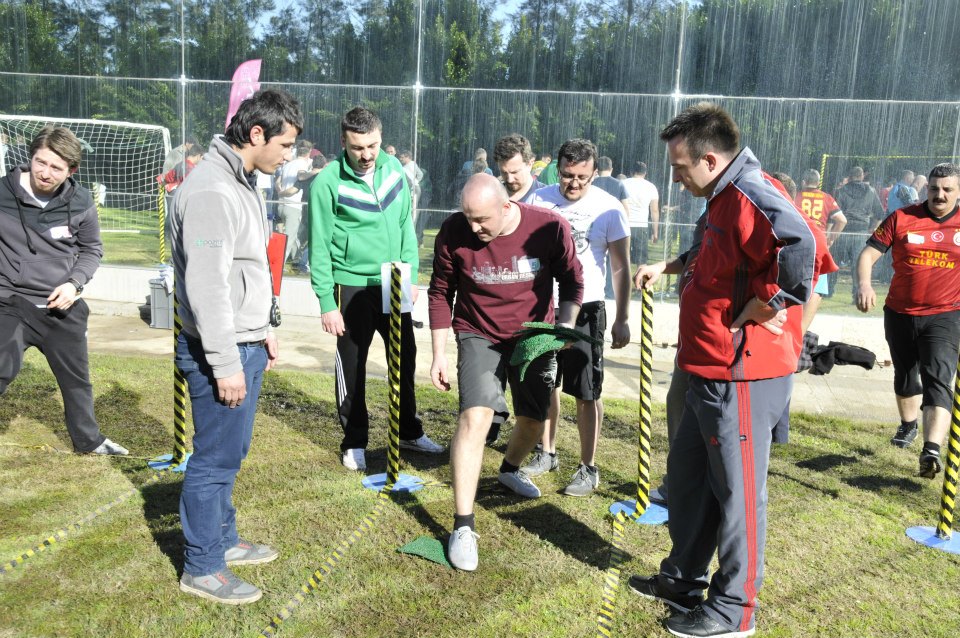 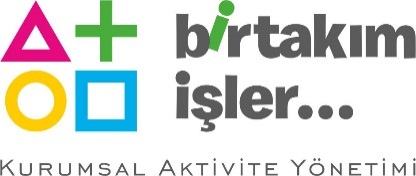 Олимпийские игры
[ОЛИМПИЙСКИЕ ИГРЫ : ФЛАГШТОК]
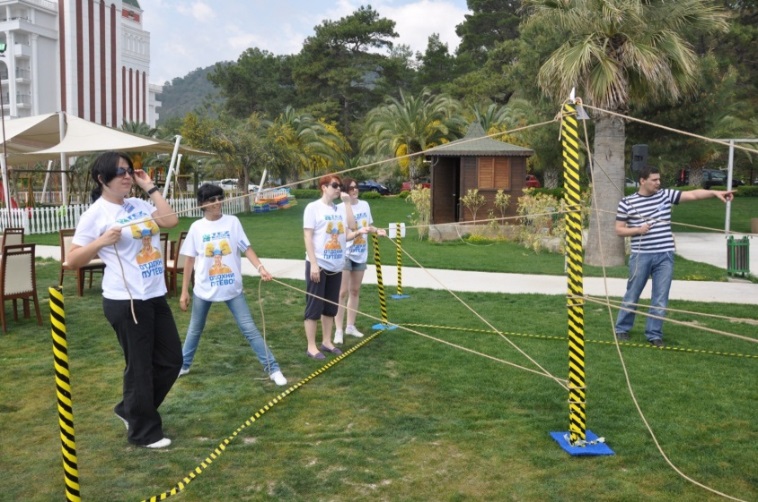 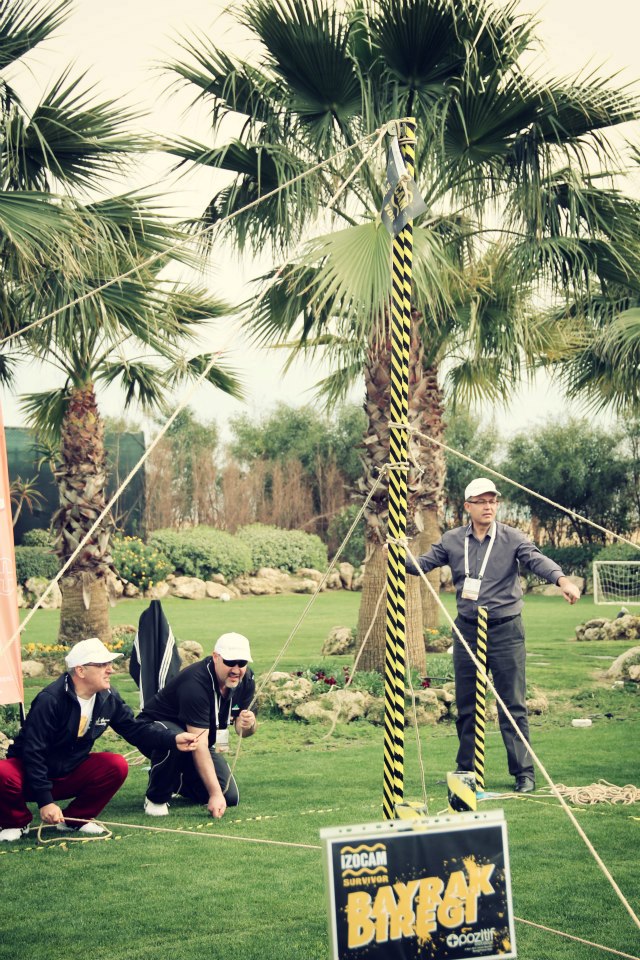 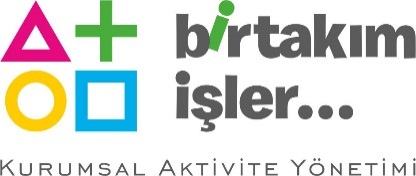 Олимпийские игры
[ОЛИМПИЙСКИЕ ИГРЫ : БЕГ С ВОДОЙ]
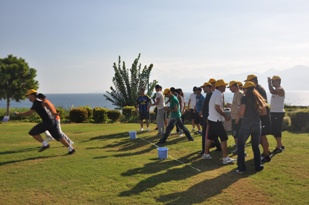 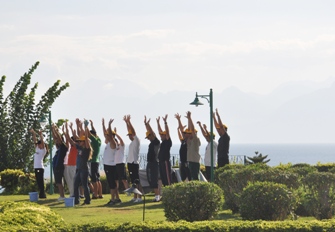 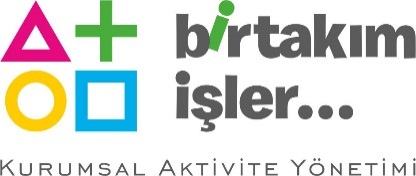 Олимпийские игры
[ОЛИМПИЙСКИЕ ИГРЫ : ШАРИК НА ЛОЖКЕ]
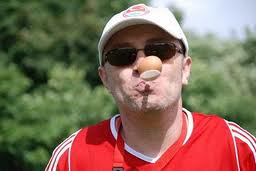 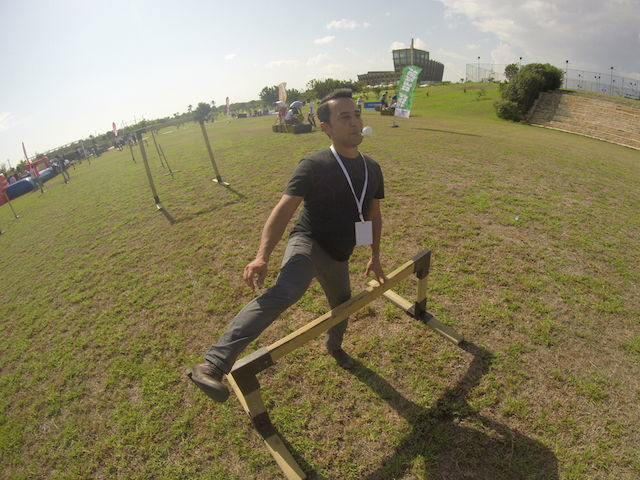 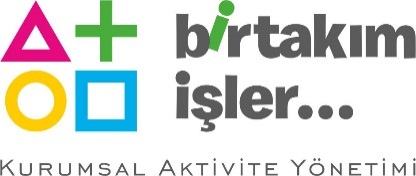 Олимпийские игры
[ОЛИМПИЙСКИЕ ИГРЫ : БЕЙСБОЛ]
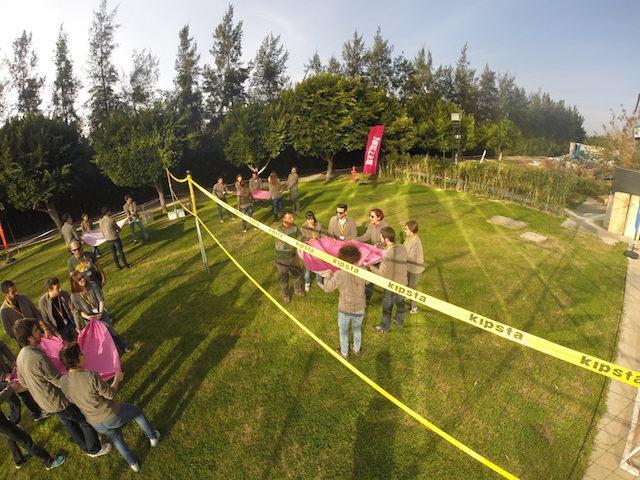 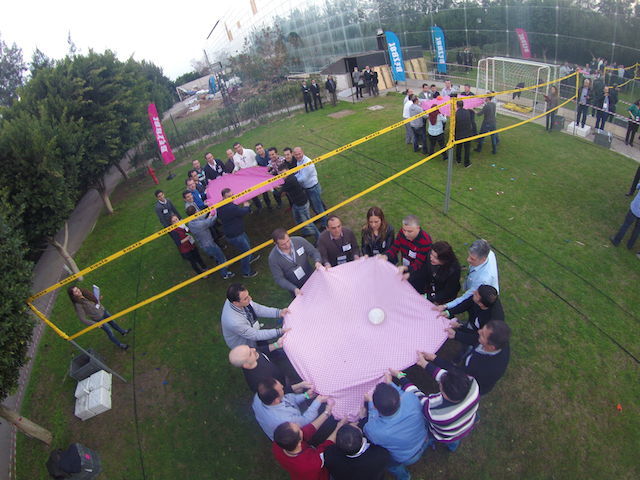 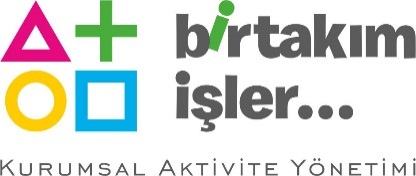 Олимпийские игры
[ОЛИМПИЙСКИЕ ИГРЫ : ОДНА НОГА]
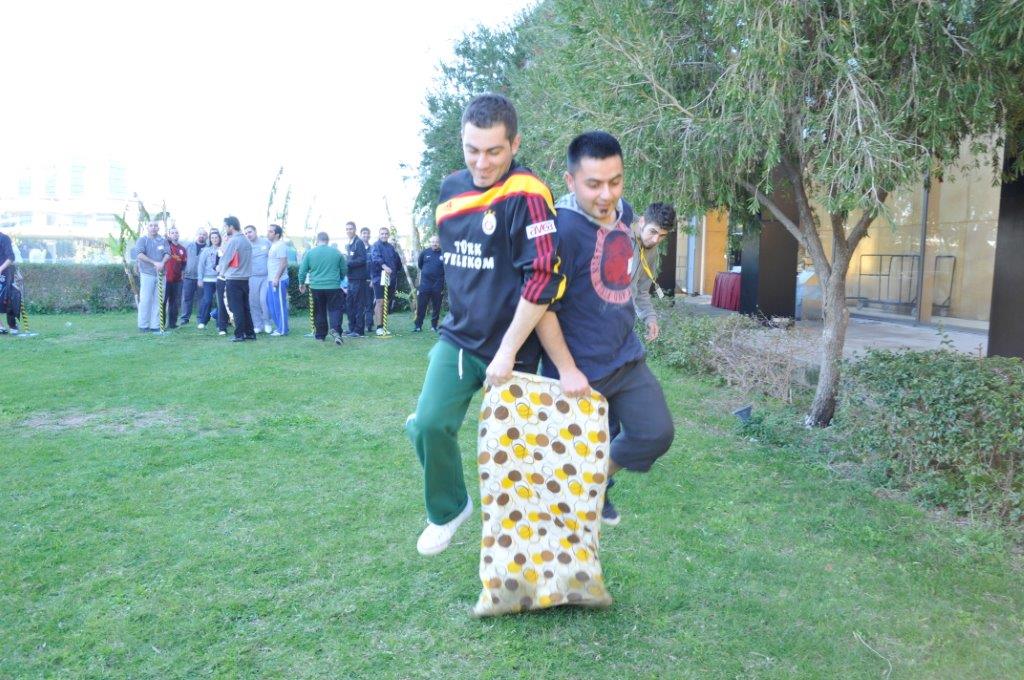 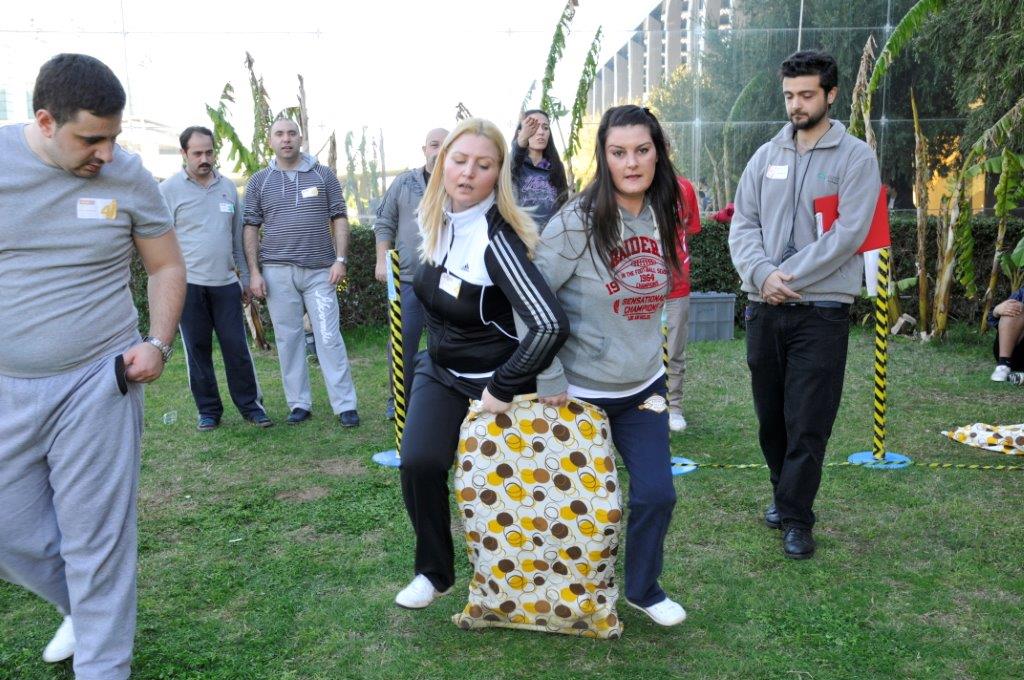 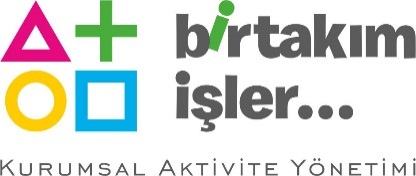 Олимпийские игры
[ОЛИМПИЙСКИЕ ИГРЫ : МЯЧ МЕЖДУ НОГ]
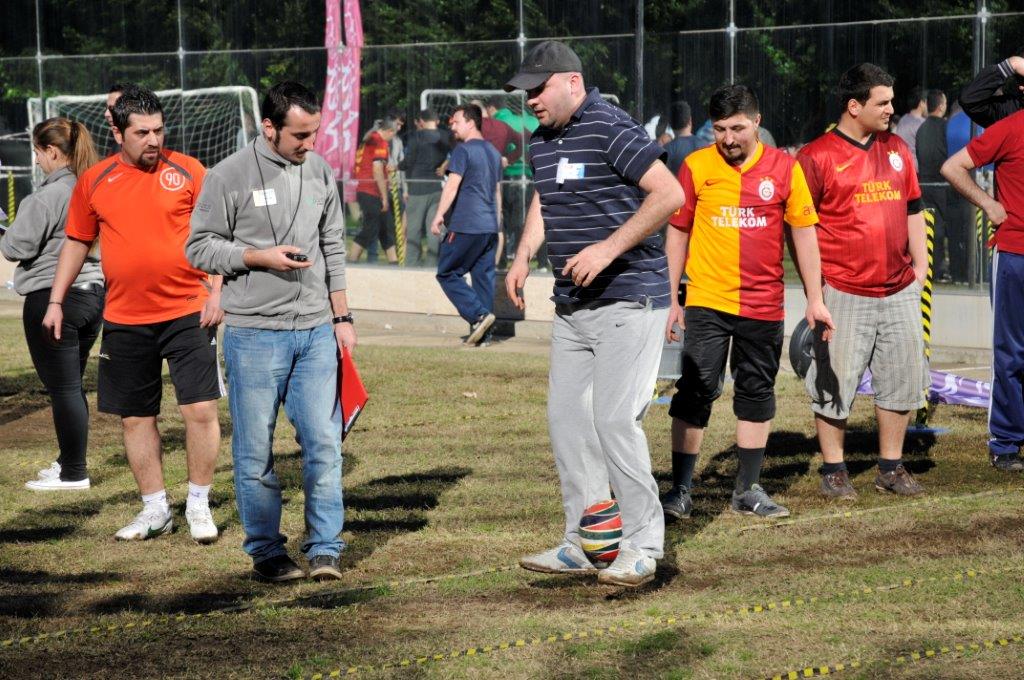 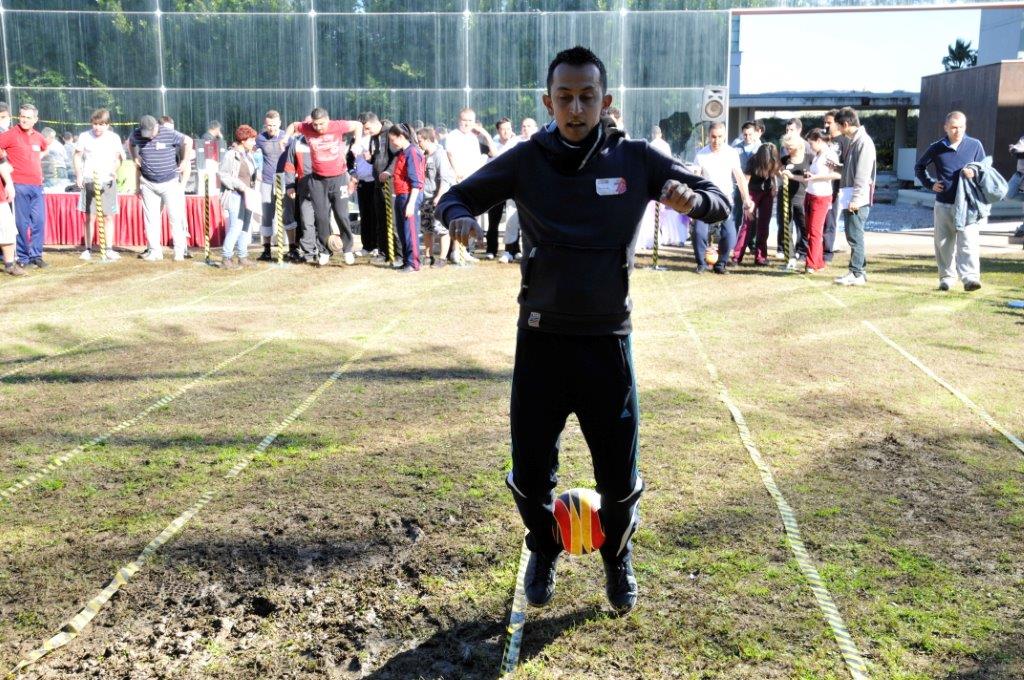 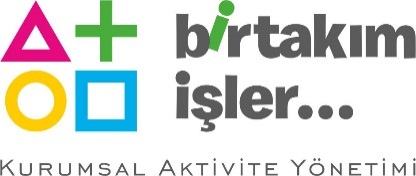 Олимпийские игры
[ОЛИМПИЙСКИЕ ИГРЫ : ПЕРЕТЯГИВАНИЕ КАНАТА]
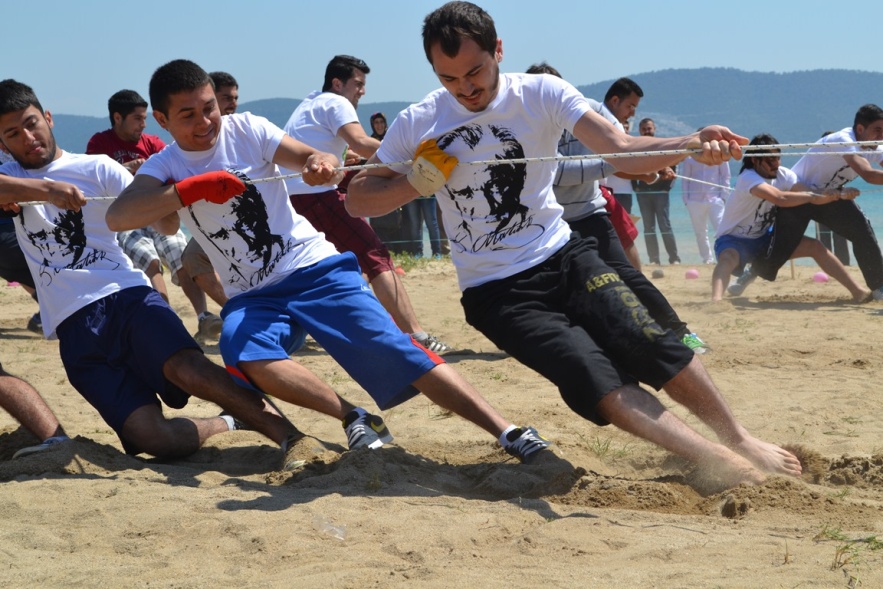 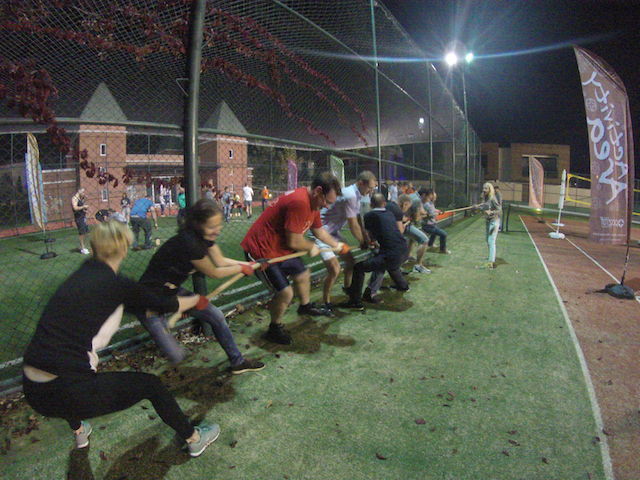 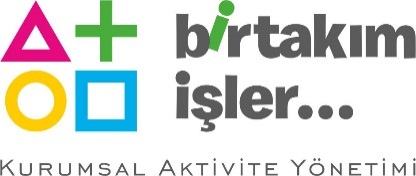 Олимпийские игры
[ОЛИМПИЙСКИЕ ИГРЫ : МОСТ]
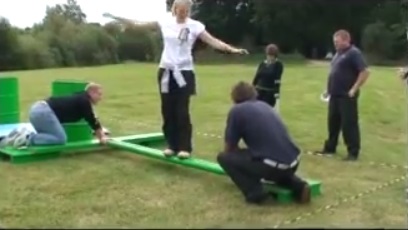 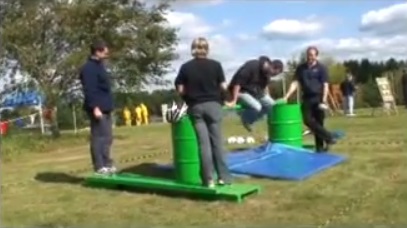 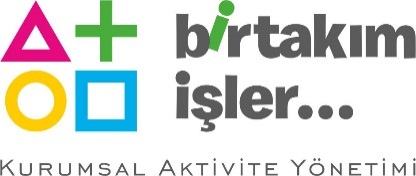 Олимпийские игры
[ОЛИМПИЙСКИЕ ИГРЫ : ТАКСИ]
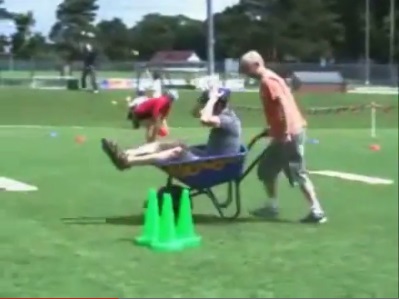 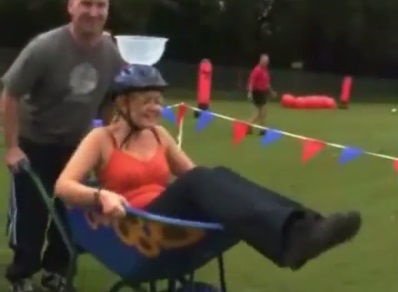 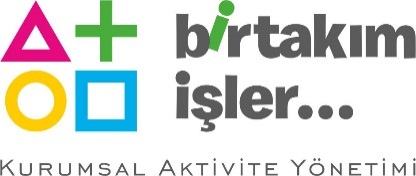 Олимпийские игры
[ОЛИМПИЙСКИЕ ИГРЫ : ЭЛАСТИЧНЫЙ МЯЧ]
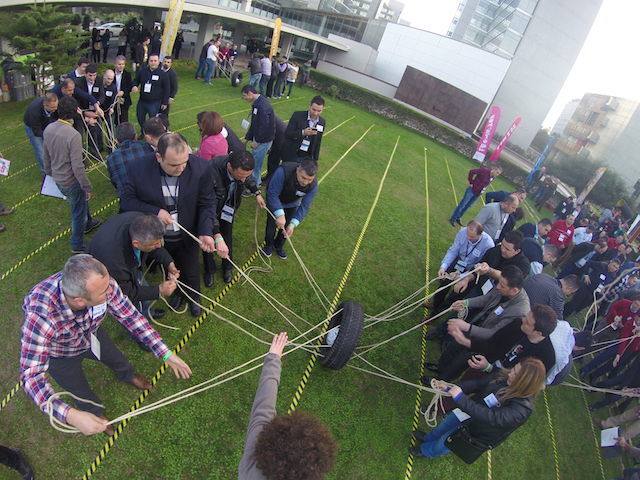 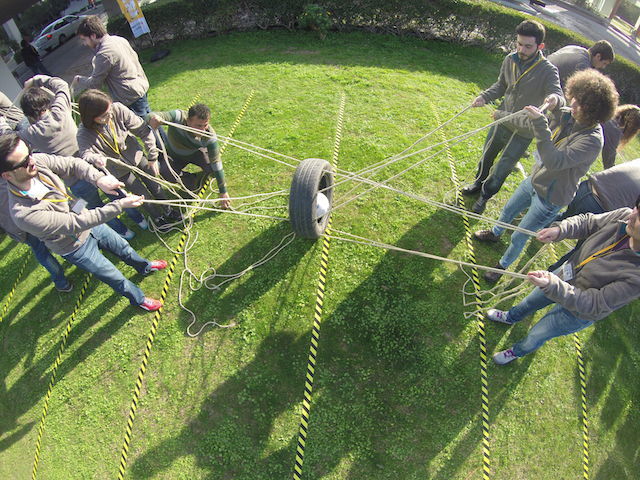 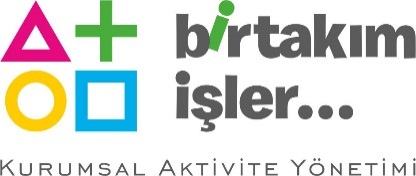 Олимпийские игры
[ОЛИМПИЙСКИЕ ИГРЫ : БАШНЯ]
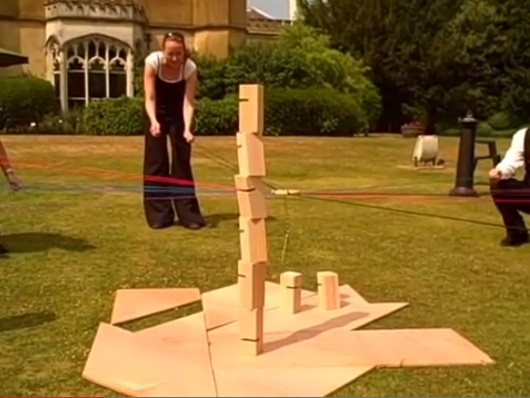 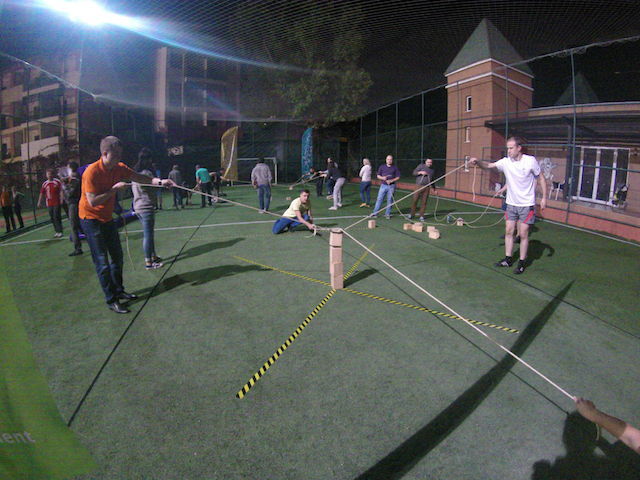 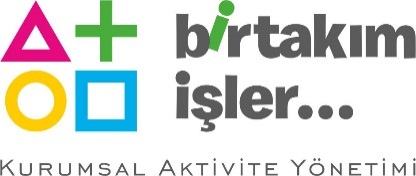 Олимпийские игры
[ОЛИМПИЙСКИЕ ИГРЫ : ПОВОРОТНЫЙ]
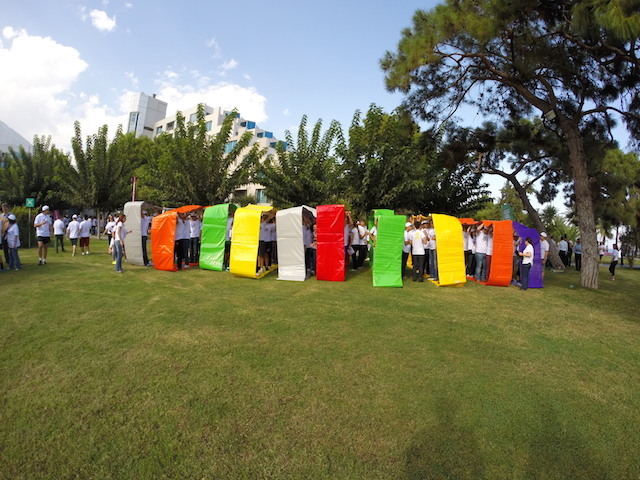 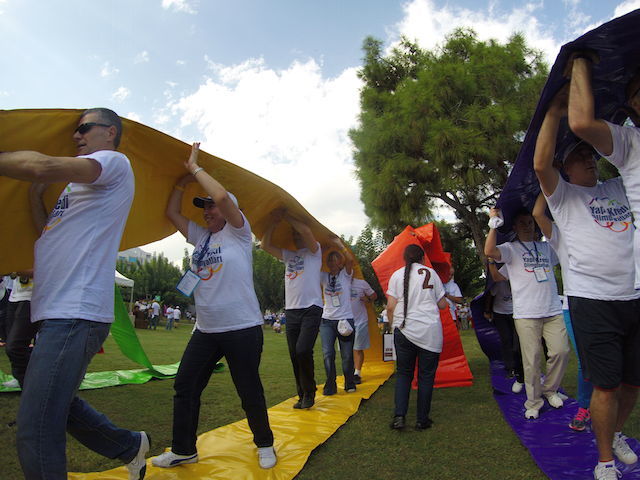 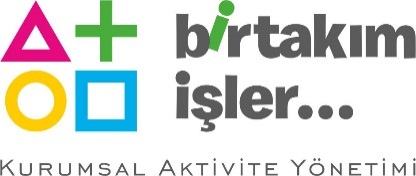 Олимпийские игры
[ОЛИМПИЙСКИЕ ИГРЫ : БАЛАНС И ВЕЛОСИПЕД]
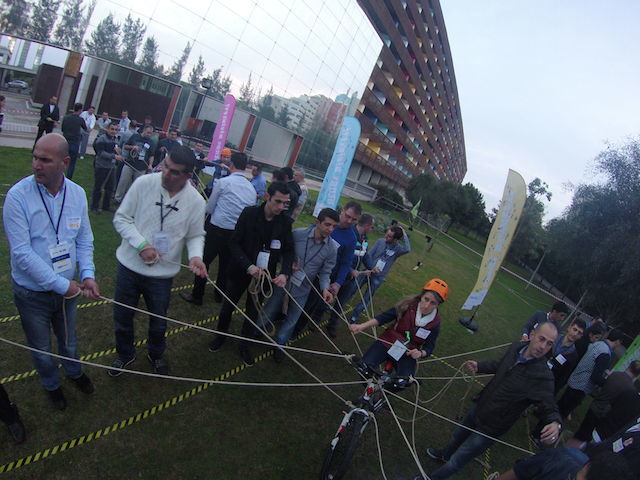 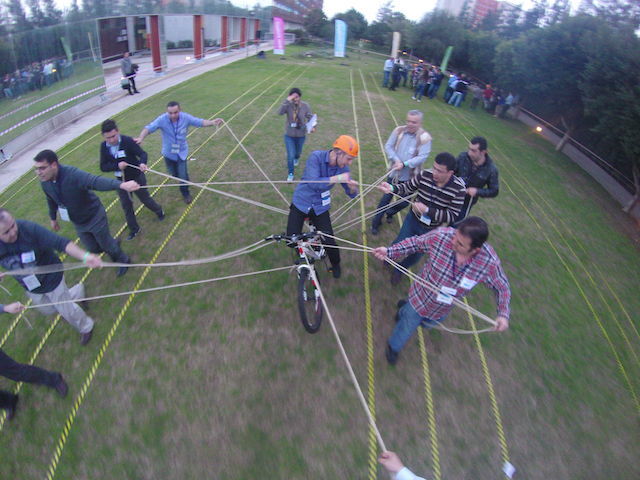 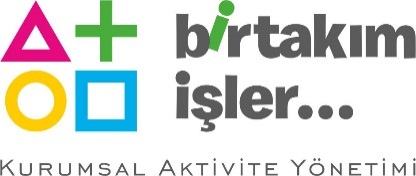 Олимпийские игры
[ОЛИМПИЙСКИЕ ИГРЫ : ТРОЕБОРЬЕ]
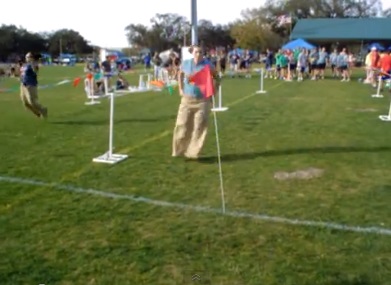 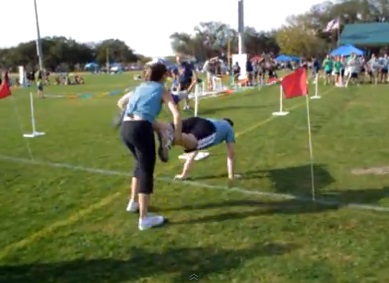 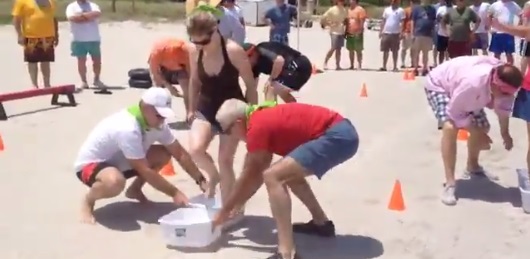 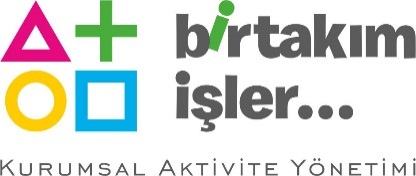 Олимпийские игры
[ОЛИМПИЙСКИЕ ИГРЫ : РАЗВОДНОЙ МОСТ]
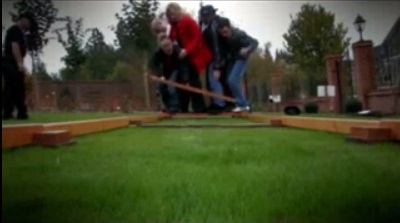 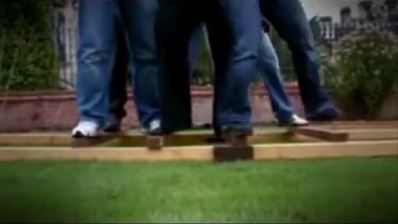 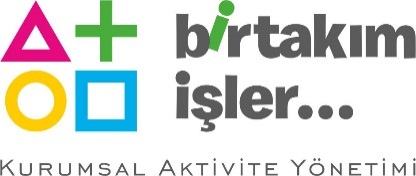 Олимпийские игры
[ОЛИМПИЙСКИЕ ИГРЫ : ВОДНАЯ БАШНЯ]
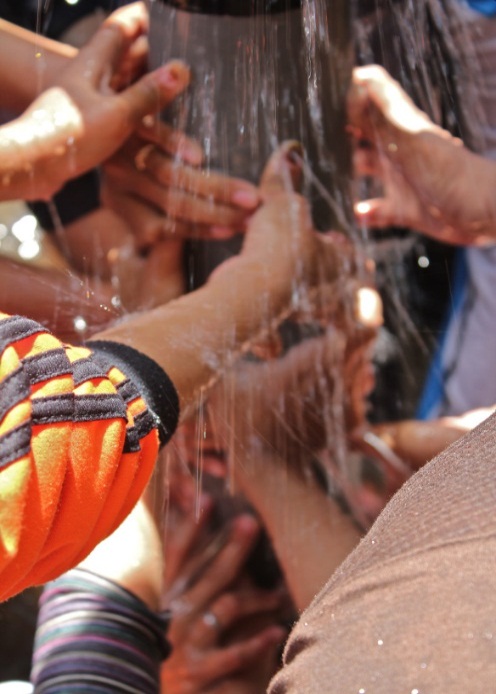 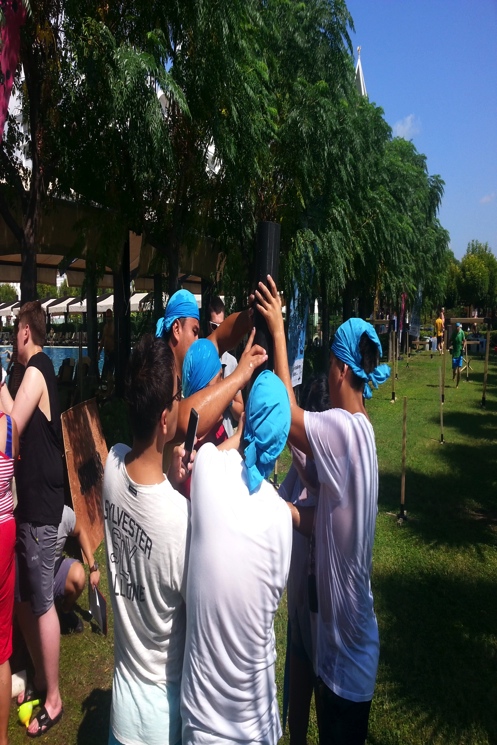 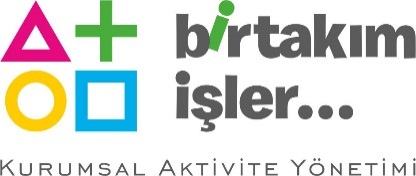 Олимпийские игры
[ОЛИМПИЙСКИЕ ИГРЫ : ЛИПКИЕ ШТАНЫ]
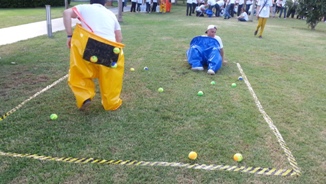 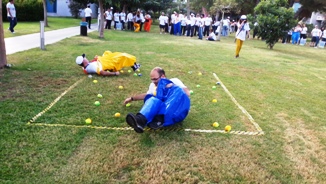 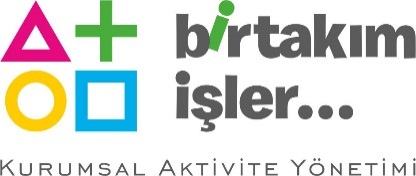 Олимпийские игры
[ПРИМЕР РАСПИСАНИЯ]
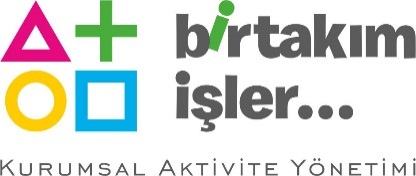 Олимпийские игры
[КОМАНДЫ И ЭТАПЫ]
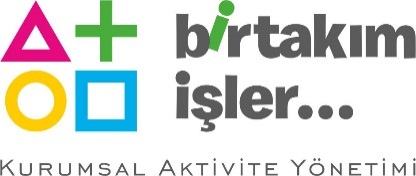 Олимпийские игры
[СОСТАВЫ КОМАНД И ЭТАПЫ]
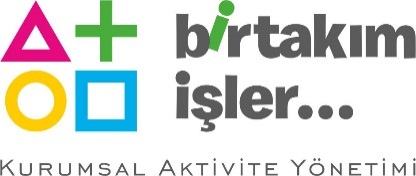 Олимпийские игры
[ПОДГОТОВКА И УСТАНОВКА]
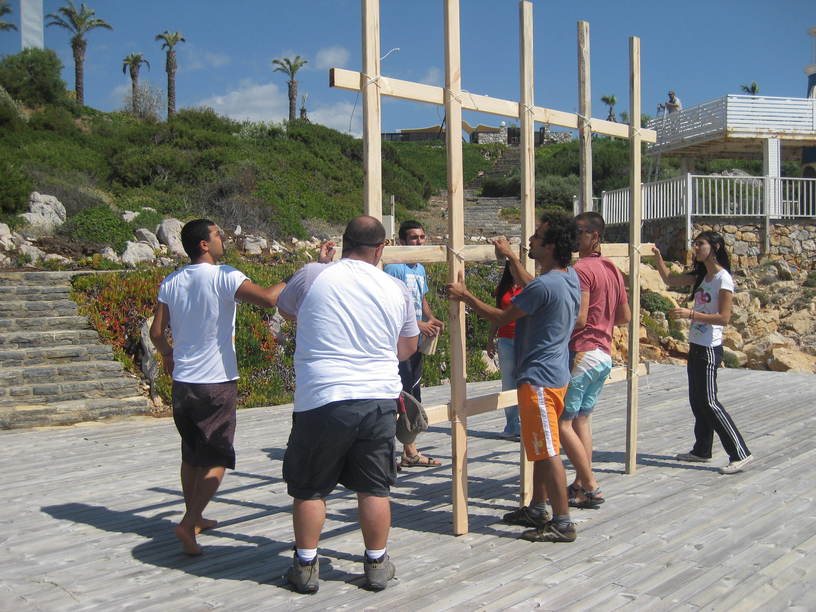 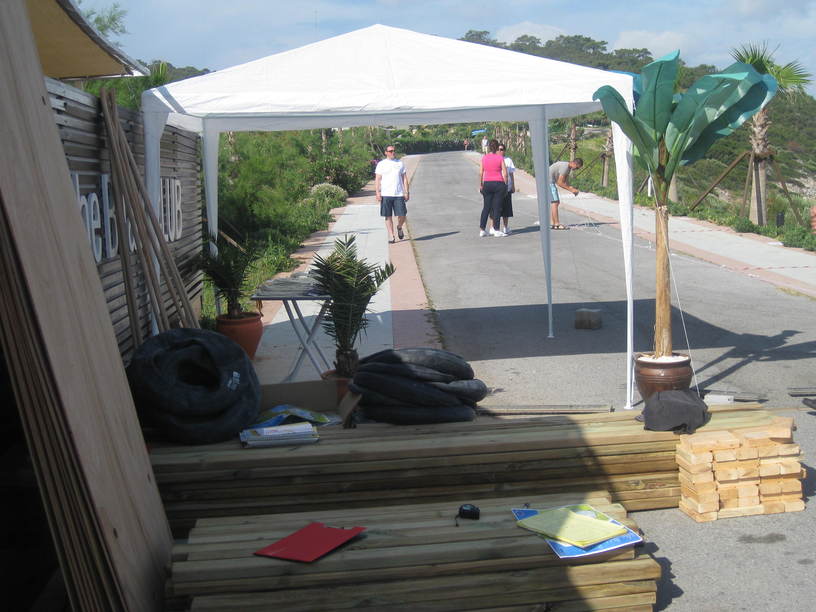 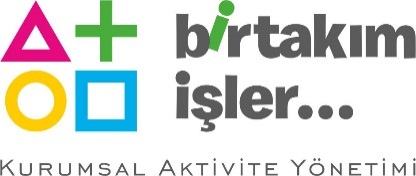 Олимпийские игры
[ИСПОЛНИТЕЛЬНАЯ ГРУППА]
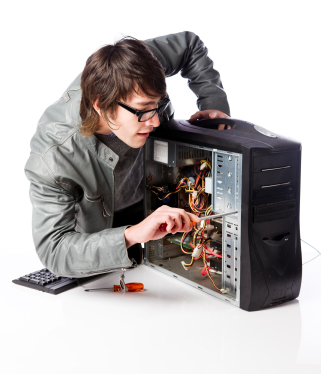 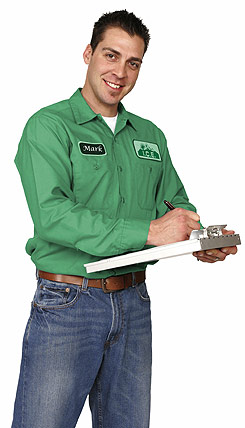 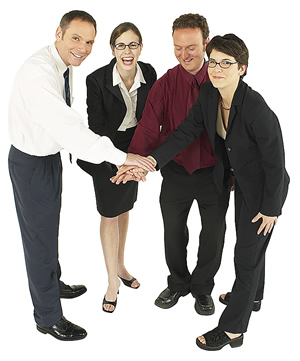 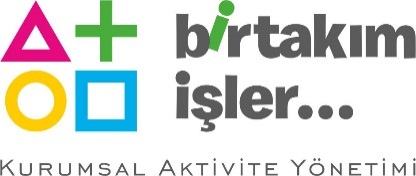 Олимпийские игры
[СТОИМОСТЬ]
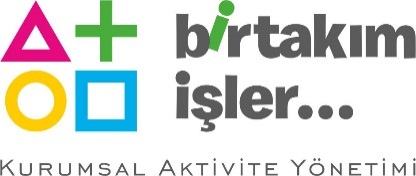 Олимпийские игры
[СПАСИБО]
СПАСИБО
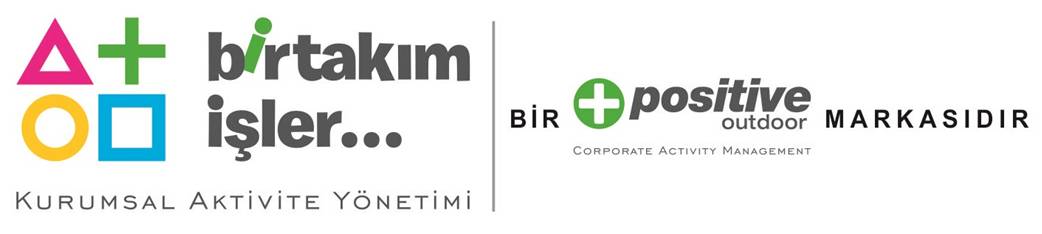 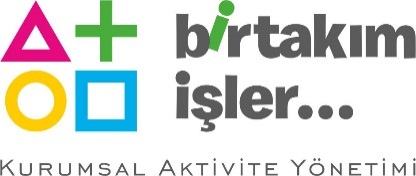 Олимпийские игры